Cloning technologies for protein expression and purification
Lucia Lichvárová                  Katedra molekulárnej biológie
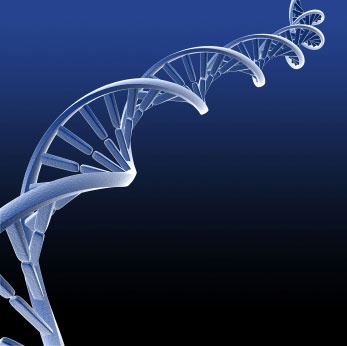 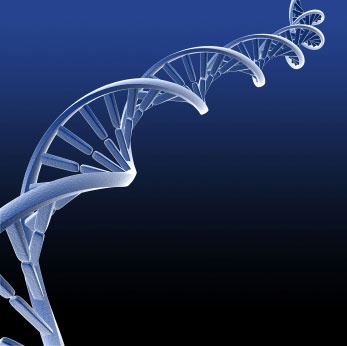 Introduction
Klonovacie vektory
Cloning for protein expression and purification
Cloning sites and technologies
Conclusions and recommendations
Zhrnutie
Detailné znalosti z biochémie a poznanie štruktúry jednotlivých proteínov je základom pre biochemické skúmania. Správanie proteínov je v značnej miere variabilné takže aj ked sekvenovanie genómov prebieha automaticky, proteíny musia byť purifikované v dostatočnej kvantite a to predovšetkým z rekombinantných zdrojov.
Klonovanie DNA pozostáva z troch základných krokov:
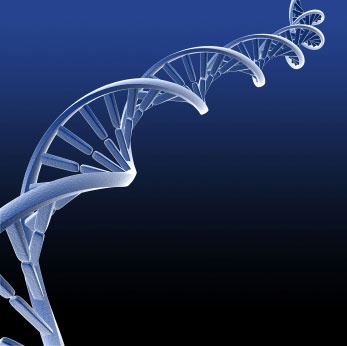 Príprava rekombinantnej DNA

2.     Prenos rekombinantnej DNA do hostiteľskej bunky    
         (transformácia)

3.      Selekcia klonov obsahujúcich rekombinantnú DNA
Klonovací vektor (prenášač) 
     - je molekula DNA, ktorá je schopná prijať  
       cudzorodú DNA a spolu s ňou sa autonómne  
       replikovať v hostiteľskej bunke.
     - najčastejšie odvodené od plazmidov alebo 
       bakteriofágov lambda a P1 fága
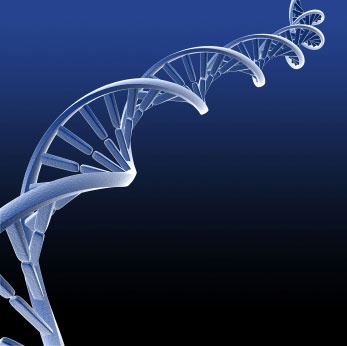 Klonovacie miesto na N a C konci  musí byť kompatibilné s vektorom , musí byť zachovaný správny čítací rámec a orientácia.
Základné vlastosti plazmidových vektorov :
 
1. Počiatok replikácie 
       - zabezpečujúci stabilné uchovávanie rekombinantov v hostiteľských bunkách.

2. Selekčný marker
       - vnáša do bunky nový fenotyp
       - umožní po transformácii identifikovať a  
          selektovať bunky obsahujúce plazmid
 
3. Malá veľkosť (2-15 kBp), 
      - čím je vektor menší, tým je vyššia jeho klonovacia 

4. Klonovacie miesto 
        - je rozoznávacia sekvencia pre restrikčnú 
         cez ktorú je možné vektor štiepiť  a vkladať doň
          cudzorodú DNA pomocou DNA ligázy
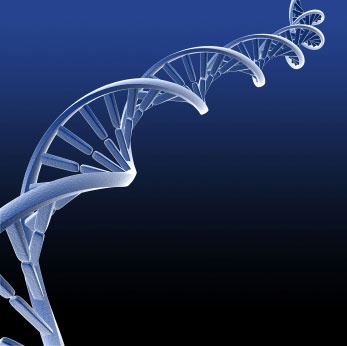 kapacita.
endonukleázu
Konštrukcia plazmidov  pri nadexpresii proteínov pri purifikácii je často zdĺhavá, preto sú potrebné alternatívne metódy, ktoré sú rýchlejšie, jednoduchšie flexibilnejšie.
   
    úloha vektorov je zvýšiť produkciu v danej hostiteľskej bunke 
    a napomôcť purifikácii.
Proteínová nadexpresia vyžaduje
3 komponenty
      ►  gén
      ►  vektor obsahujúci gén
      ►  expresia v hostiteľskej    
            bunke, ktorá maximalizuje 
            význam a kvalitu proteínu   
            produkovaného kombináciou  
            vektor - gén
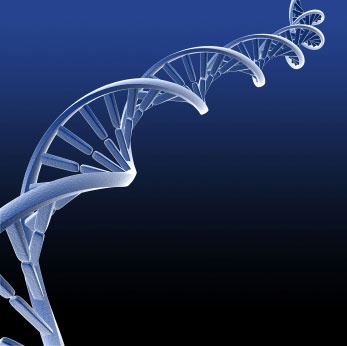 1. Rekombinantný proteín bol produkovaný jednoduchým klonovaním DNA segmentov v multikópiových plazmidoch, čím zvýšil počet kópií kombináciou promótora a génu.

   Neskôr objavili vplyv natívnych proteínov a vložili ich do pozície downstream na zvýšenie sily promotorov.
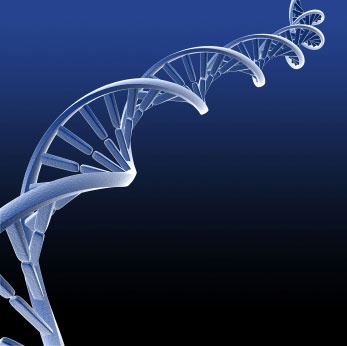 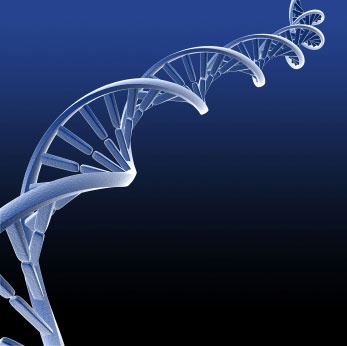 Dnes vdaka PCR sa gény modifikujú bežne a dalšie oblasti môžu byť modifikované bez ohľadu na obtiažnosť alebo expresiu.

   Translácia môže byť modulovaná, 
   STOP kodón premiestnený, 
   afinita a signálne peptidy pre syntézu  génov, ktoré boli modifikované pomocou PCR, pridaním vhodného klonovacieho miesta
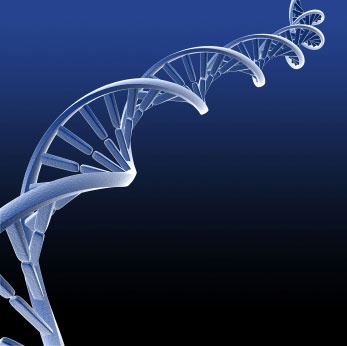 V eukaryotických bunkách sa nachádzajú intróny, preto klonovanie takýchto génov pre proteínovú expresiu zvyčajne začína vytvorením cDNA .

    Využitím cDNA a PCR templátu sú gény amplifikované, klonované, sekvenované a následne vložené do jedného alebo viacerých vektorov.
Počiatočné klonovanie do neexprimovateľných vektorov :
Neúmyselná expresia génu môže zapríčiniť toxicitu a vytvoriť rozličné klonovanie génov priamo v expresii vektoru.
Mnohé exprimované vektory sú veľké, čo zťažuje klonovanie
Pri vysokokópiových plazmidoch môže nastať komplikácia pri klonovaní aj sekvenovaní
Chybu pri sekvenovaní môže spôsobiť single-nucleotid polymorfizmus
Chyby pri PCR primeroch vysoká fidelita chemickej syntézy
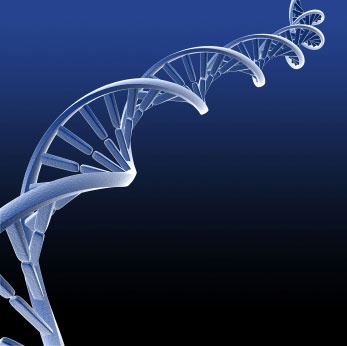 Klonovacie miesta a technológie
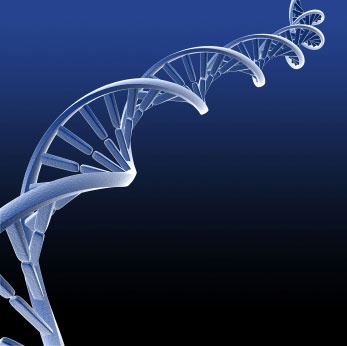 Sú potrebné krátke sekvencie ktoré sa vložia do génu a ovplyvnia tak transláciu alebo zašifrujú domény, ktoré majú za následok zlepšenie purifikácie proteínu.
Doplnková porteínová expresia zložiek z vektorov v kazetách do ktorých boli zavedené
Typické kombinácie elementov v proteínovej expresii v exprimovaných vektoroch
Mnohé plazmidy boli skonštruované pomocou restrikčných enzýmov a ligáz
     Po požadovanej proteínovej konfigurácii  dojde k spojeniu  génu s navrhnutým vektorom
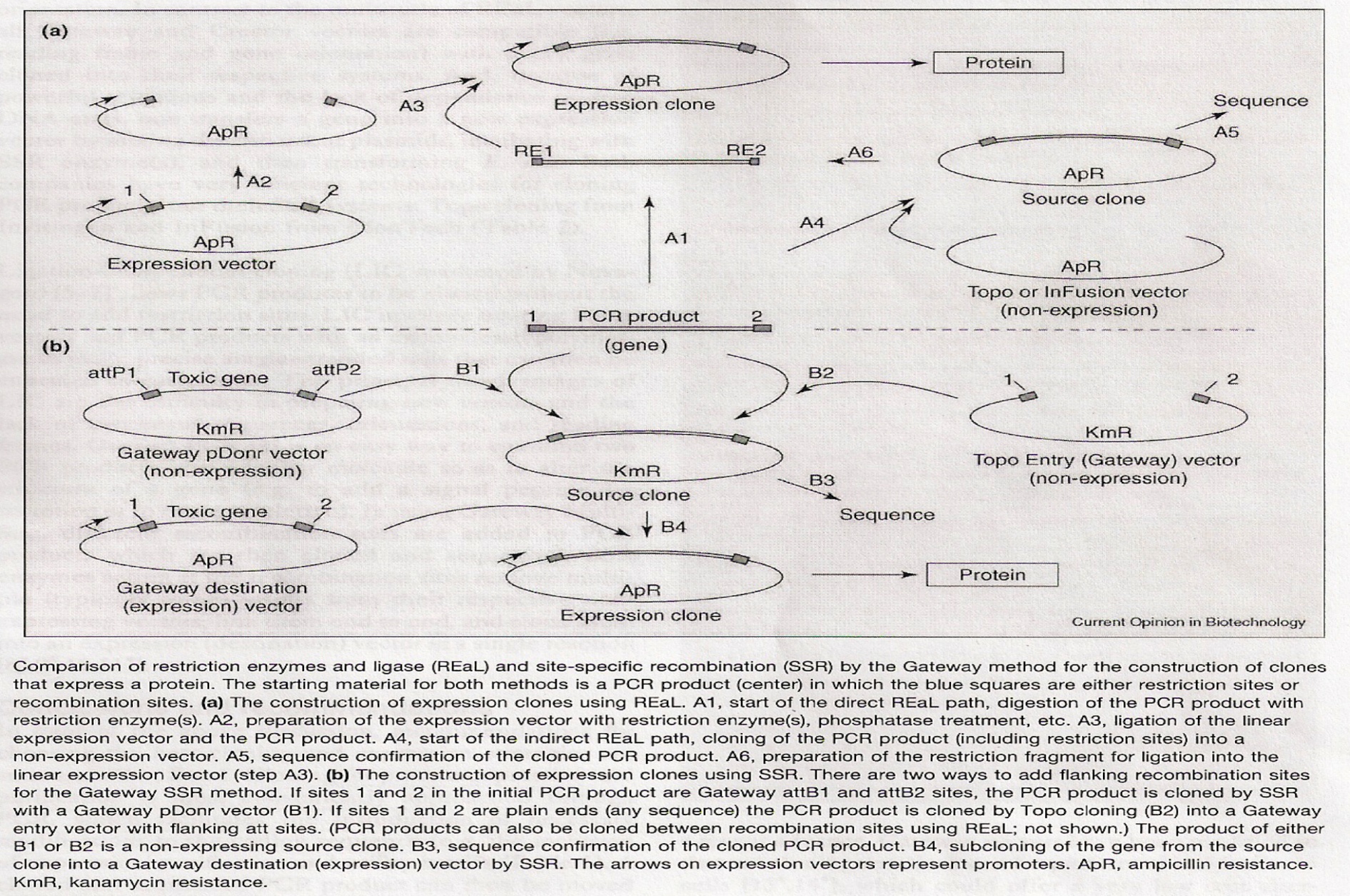 Výber expresného vektoru
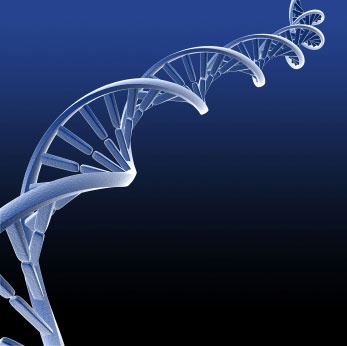 REaL (restriction enzymes and ligase)
             finačne nákladná ale v raboratóriu veľmi používaná
              na klonovanie génov pre proteínovú expresiu
              dostupných viac ako 1000 vektorov
     Flexi vector (Promega) and LIC (Novagen) 
              zavislé na PCR produktoch a vektory
    SSR používaná pre väčšie gény a vektory
                spoľahlivá metóda na zavedenie rovnakého vektoru pri multiple   
                 expression 
    Gateway enzýmy sú drahé, v reakcii 5 alebo 10 mikrolitrov 
                      v reakciách boli modifikované z buniek E.coli
    Creator enzyme schopný purifikácie samého seba
Zhrnutie:
Konštrukcia plazmidov  pri nadexpresii proteínov pri purifikácii je často zdĺhavá, preto sú potrebné alternatívne metódy, ktoré sú rýchlejšie, jednoduchšie flexibilnejšie.
   
Úloha vektorov je zvýšiť produkciu v danej hostiteľskej bunke a napomôcť purifikácii.
Klonovanie sa deje vdaka PCR

Miesto špecifická rekombinácia má omnoho širšie použitie alternatívne k REaL pre proteínovú expresiu

SSR miesta sú dlhšie ako restrikčné miesta a špecifickejšie.
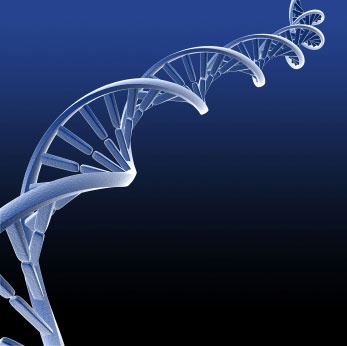 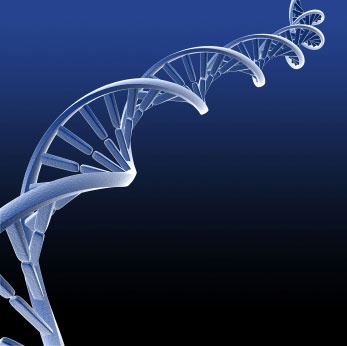 Ďakujem za pozornosť !
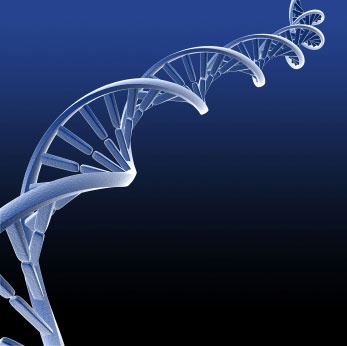